STATISTIKA
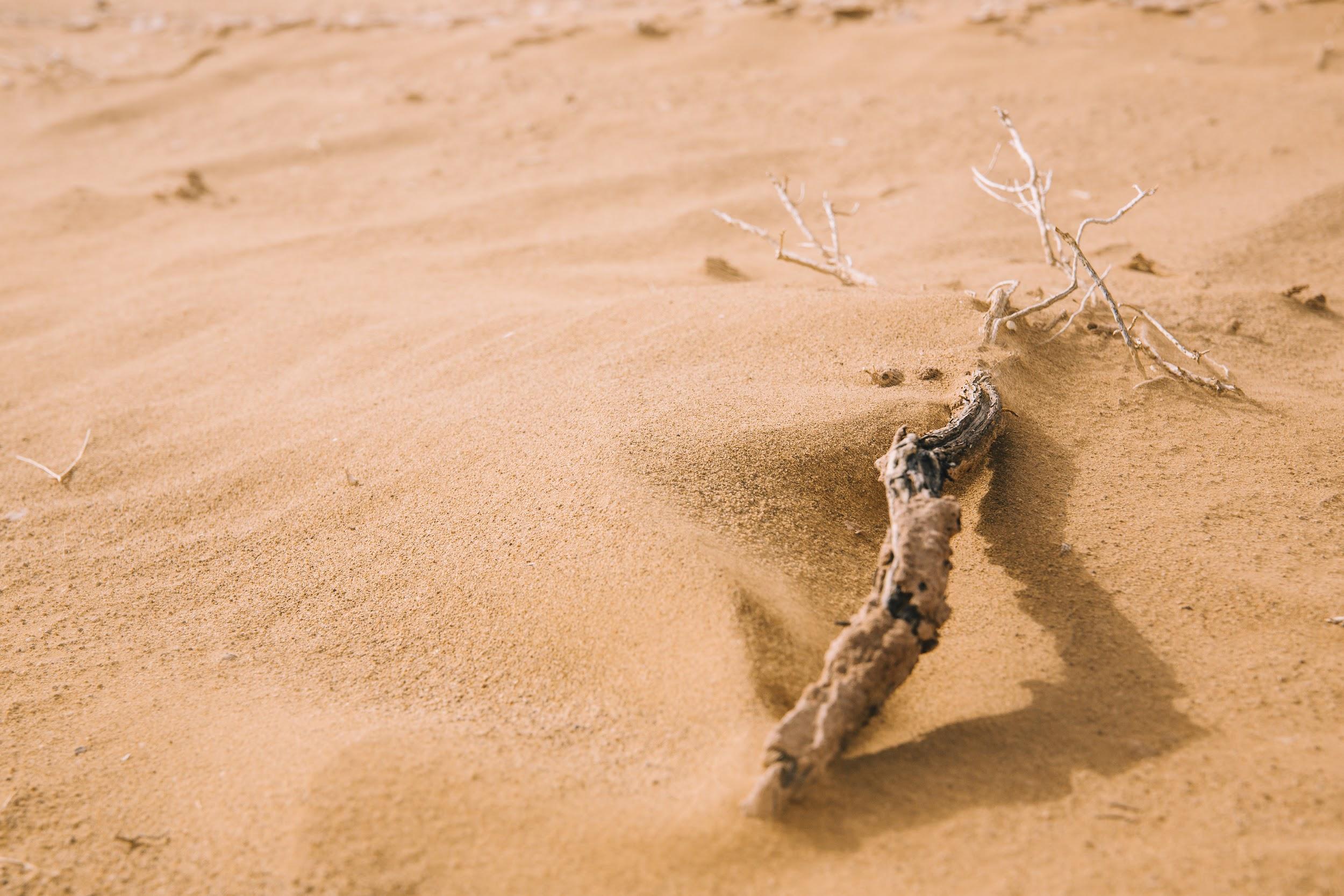 Data Kuantitaif
Adalah data yang berdasarkan hasil perhitungan atau pengukuran
Data yang banyak kemungkinannya tak terbilang
2
Data yang banyak kemungkinannya berhingga atau terbilang
Contoh
Jam kerja dalam 1 hari
(kemungkinannya 1,2,3,4;.......... Dst)
Temperatur udara di berbagai tempat
( misalnya -20 0C -50 0C)
3
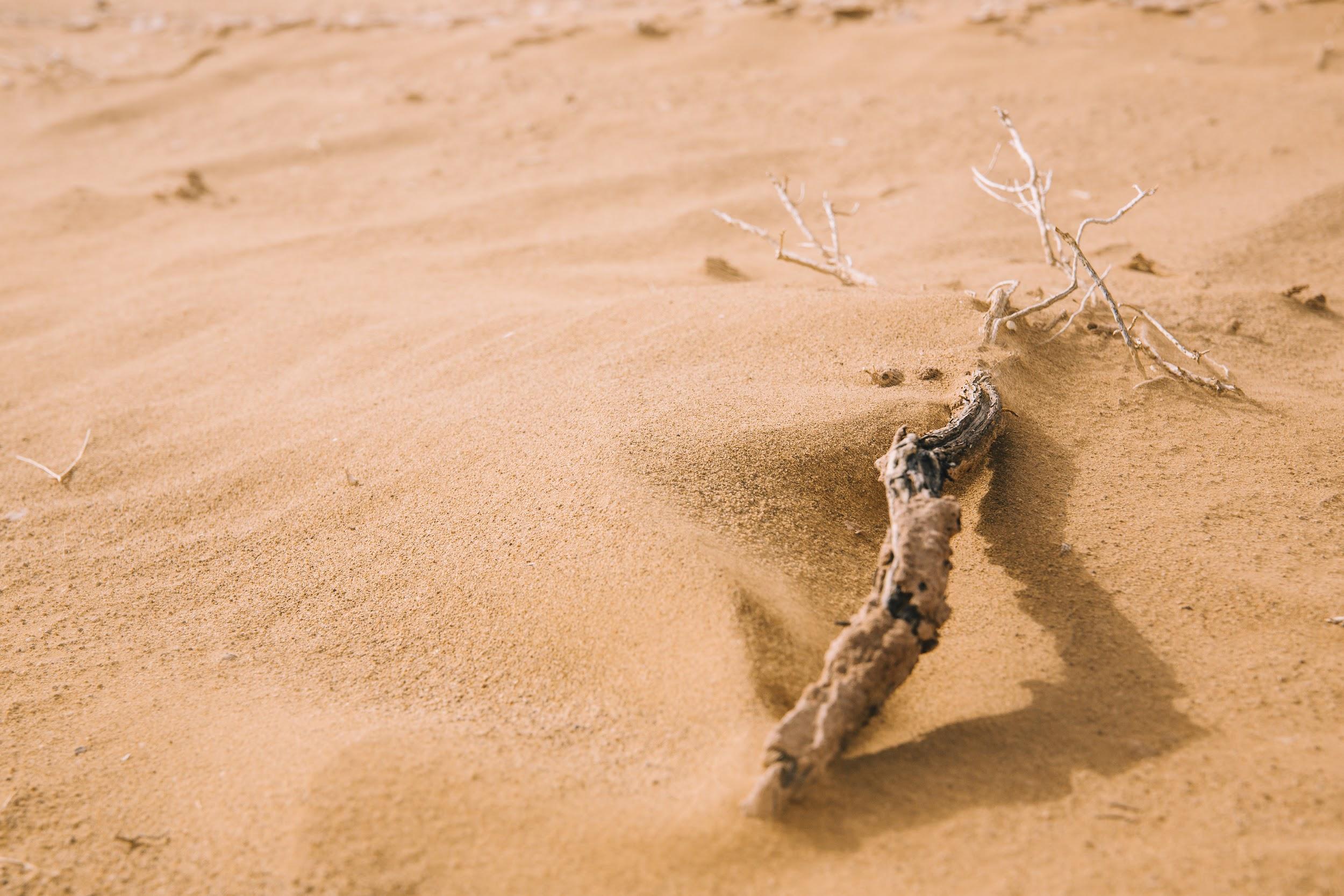 Variabel
Adalah suatu simbol (lambang), misalnya X, H, r, a dan sebagainya, yang dapat bernilai berapapun.  Kumpulan nilai dari variabel disebut domain
Variabel yang secara teoritis bisa bernilai berapapun
diantara dua nilai yang diketahui
4
Variabel yang secara teoritis tidak bisa bernilai berapapun
Contoh
Variabel N yang menyatakan jumlah anak dalam sebuah keluarga
(0,1,2,3;.....  (variabel diskrit)
Variabel r yang menyatakan radius sebuah ban mobil
( 50, 50.2, 50,25;.... (dlm cm) (variabel kontinu)
5
Latihan
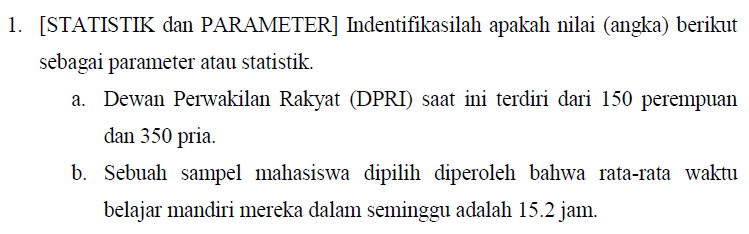 Parameter
Statistik
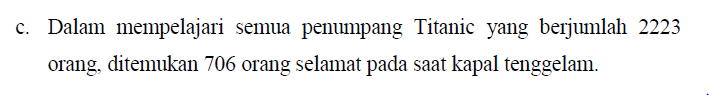 6
Parameter
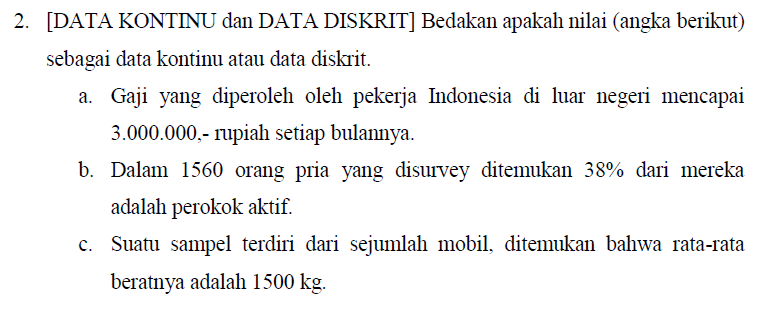 Data Diskrit
Data Diskrit
Data Kontinu
Statistika Inferensi/ Induktif
Tahapan statistik yang meliputi kegiatan mengumpulkan, mengklasifikasikan, meringkas, menginterpretasikan, dan menyajikan data dari suatu kelompok tanpa menganalisis dan menarik kesimpulan yang bisa berlaku bagi kelompok yang lebih luas.
7
Proses pengambilan kesimpulan mengenai parameter populasi (biasanya tidak diketahui nilainya) berdasarkan informasi dari statistik sampel(yang diketahui nilainya)
Contoh
Jika berat rata-rata dari 25 sampel  kontainer yang dikapalkan adalah 7,1 ton (statistik), maka berat rata-rata dari seluruh 1000 kontainer yang harus dikapalkan tersebut dapat diperkirakan kemungkinan antara 6,9 sampai 7,3 ton (parameter).
Seorang analisis kimia dapat menggunakan statistik inferensial untuk mengetahui kemungkinan laju korosi dari suatu logam yang diberi pelapisan sebesar 10 mg/jam berdasarkan test/pengujian/pengukuran terhadap 20 sampel yang mununjukkan laju korosi sebesar 9,5 mg/s.
8
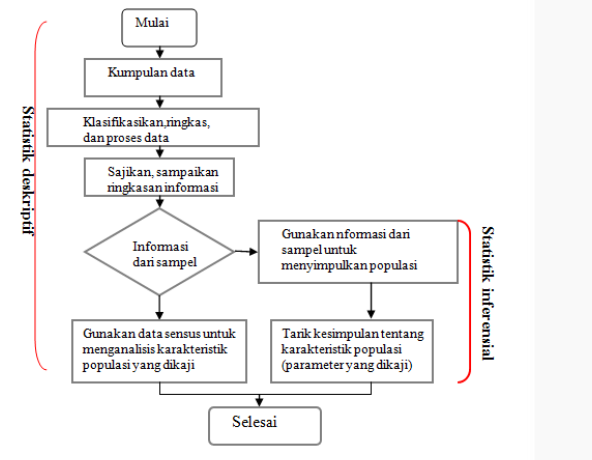 9
Diagram Alir Fase-Fase Statistik Deskriptif dan Inferensial
Menggambarkan hubungan-hubungan antar variabel
Peranan Statistik dan Penerapannya di Bidang Teknik
Seorang konsultan manajemen perusahaan yang bergerak dalam industri berat ingin membandingkan pengembaliannya investasi kliennya untuk tahun ini dengan angka-angka tahun lalu yang berkaitan. Dengan prinsip-prinsip statistik deskriptif dia dapat meringkas data pendapatan dan biaya dari kedua periode. Berdasarkan kajiannya itu dia menyajikan suatu rekomendasi kepada kliennya.
10
Alat bantu pengambil keputusan
Seorang manajer personalia suatu pabrik mencatat bahwa pelamar kerja yang memiliki nilai tinggi dalam ujian penguasaan manual kerja cenderung bekerja dengan baik dalam merakit sebuah produk, sementara yang rendah cenderung kurang produktif. Dengan menerapkan suatu teknik statistik analisis regresi dia dapat meramalkan seberapa produktifnya seorang pelamar kerja baru dalam melakukan pekerjaannya berdasarkan niali ujiannya.
Pencegahan Kegagalan dalam suatu Desain Mesin/Proses
Penerapannya di Bidang Teknik
Analisis Eksperimen Teknik
11
Pengendalian Mutu Manufaktur
Metode Pemecahan  Masalah Secara Statistik
Pengklasifikasian dan Peringkasan Data
Pengumpulan Data baru
 (Alat bantu dan sampel)
Penyajian dan Analisis Data
Pengumpulan fakta-fakta yang ada
Pengambilan Keputusan
Identifikasi Masalah atau Peluang
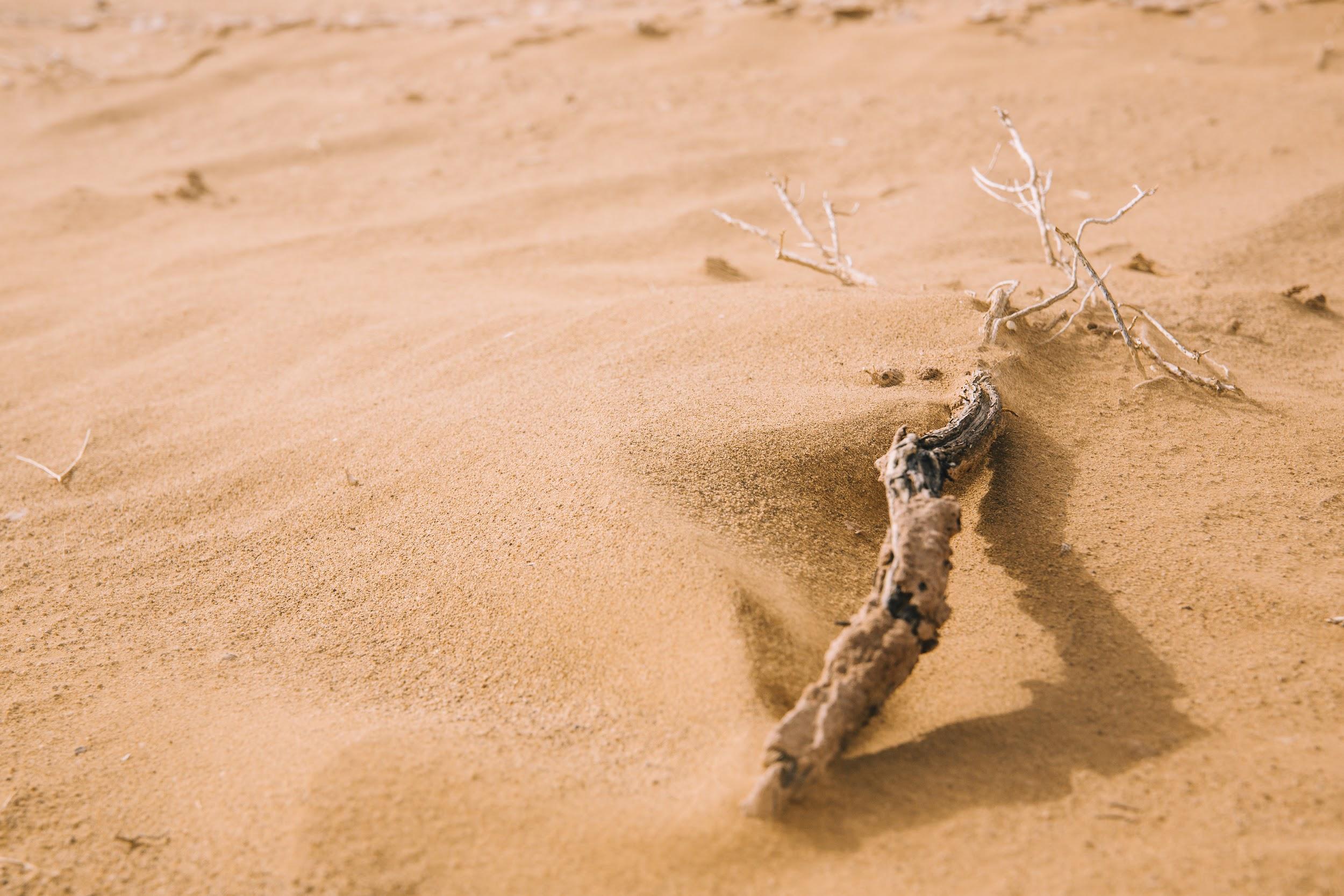 langkah pertama yang dilakukan adalah memahami dan mengidentifikasi masalah atau peluang, memahami informasi kuantitatif yang bermanfaat
Data yang dikumpulkan harus baik dan benar, tepat waktu, lengkap, relevan terhadap permasalahan
13
Beberapa keuntungan dari pengumpulan data baru adalah para analis yang menyadari permasalahan dapat berpartisipasi dalam mengidentifikasi variabel-variabel dan menentukan metode-metode pengukuran variabel sehingga fakta yang dihasilkan  sesuai keinginan.
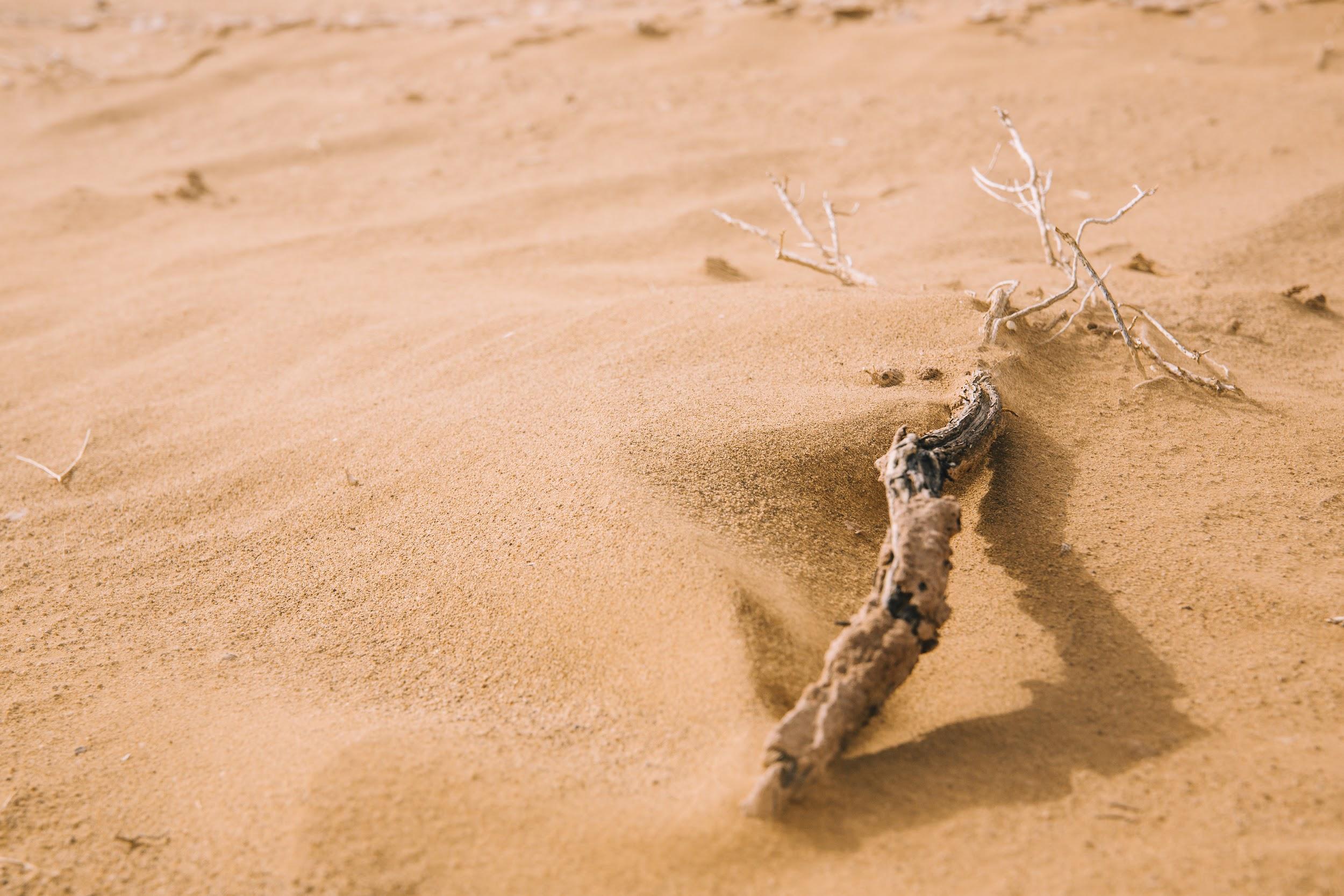 Setelah data dikumpulkan, selanjutnya mengorganisasi atau mengelompokkan data untuk tujuan penelaahan.  Identifikasi jenis data dengan karakteristik serupa dan mengaturnya ke dalam kelompok kelas disebut klasifikasi
Menyajikan informasi dalam bentuk tabel, grafik, dan ukuran kuantitatif merupakan upaya menyediakan sarana memahami masalah, membantu mengidentifikasi hubungan-hubungan, dan membantu para analisis menyajikan dan mengkomunikasikan pemecahan masalah
14
Untuk mendapatkan sampel yang baik maka diperlukan metode pemilihan atau 
pengambilan sampel (sampling) yang baik. 

Metode Pengambilan Sampel Yang Baik :
¤ Prosedurnya sederhana dan mudah dilakukan 
¤ Dapat memilih sampel yang representatif 
¤ Efisien dalam penggunaan sumber daya 
¤ Dapat memberikan informasi sebanyak-banyaknya mengenai sampel 

Berapa jumlah anggota sampel yang baik ?
Pada prinsipnya tidak ada ketentuan yang baku mengenai ukuran sampel. Yang 
perlu diperhatikan dalam menentukan besarnya sampel : 
¤ Derajat keseragaman/heterogenitas dari populasi 
¤ Metode analisis yang akan digunakan	
¤ Ketersediaan sumber daya 
¤ Presisi yang dikehendaki
15
Macam-macam Metode Sampling :
 Probability Sampling 
  Contoh : 
  ¤  Simple Random Sampling 
  ¤  Sistematik  Sampling 
  ¤  Stratified Sampling 
  ¤  Cluster Sampling 

 Non Probability Sampling 
  Contoh : 
  ¤  Quota Sampling 
  ¤  Accidental Sampling 
  ¤  Saturation Sampling 
  ¤  Snowball Sampling
16
Simple Random Sampling

Semua unsur dari populasi mempunyai kesempatan yang sama untuk dipilih 
sebagai anggota sampel. Anggota sampel dipilih secara acak dengan cara : 
Pengundian menggunakan nomor anggota sebagai nomor undian
Menggunakan tabel angka random (bilangan acak) berdasarkan nomor  anggota 

Syarat Penggunaan Metode Simple Random Sampling : 
  Sifat populasi adalah homogen 
  Keadaan anggota populasi tidak terlalu tersebar secara geografis 
  Harus ada kerangka sampling (sampling frame) yang jelas 

Kebaikan      : Prosedur penggunaannya sederhana 
Kelemahan   : Persyaratan penggunaan metode ini sulit dipenuhi
17
Sistematik Sampling

Anggota populasi diberi nomor dan diurutkan. Kemudian ditentukan satu nomor sebagai titik awal sampling. Nomor berikut dari anggota yang ingin dipilih ditentukan mengikuti suatu sistematika, misalnya tiap-tiap unit nomor ke-n dari titik awal dipilih sebagai anggota sampel.
Jika suatu penelitian memiliki total anggota populasi sebanyak 5000 orang dengan sample yang dikehendaki adalah 200 sample saja, maka setiap sample elemen populasi akan ditandai dengan nomor urut mulai dari 0001 hingga 5000. 
Dengan penomoran tersebut, maka guna menentukan jarak interval dari sample satu dan sample berikutnya berlaku rumus K = N/n.

Keterangan dari rumus tersebut adalah:

K: jarak interval
N: jumlah populasi
n: jumlah sample

Dengan rumus di atas, maka jarak interval pada contoh penelitian adalah K = 5000/200, didapatkan angka 25. Dengan demikian, maka 25 menjadi jarak interval untuk pengambilan sample.
Jika sample pertama yang didapatkan secara acak adalah populasi nomor 0002, maka sample berikutnya adalah nomor 0027 dengan jarak 25. Perhitungan dilakukan terus menerus hingga (n) atau jumlah sample terpenuhi sesuai yang dibutuhkan, yaitu 200 buah sample dalam kasus ini.

Dengan penggunaan systematic sampling, maka proses pengambilan sample bisa dilakukan dengan cara yang sederhana dan tergolong mudah. Teknik ini bisa menjadi opsi yang tepat, terutama untuk penelitian dengan jumlah populasi yang cenderung besar.
Contoh Sistematik sampling
18
Stratified  Sampling

 Populasi dikelompokkan menjadi sub-sub populasi berdasarkan kriteria tertentu 
  yang dimiliki unsur populasi. Masing-masing sub populasi diusahakan homogen 
 Dari masing-masing sub populasi selanjutnya diambil sebagian anggota secara 
  acak dengan komposisi proporsional atau disproporsional 
 Total anggota yang dipilih ditetapkan sebagai jumlah anggota sampel penelitian

Contoh : Dari 1000 populasi pemilih pada PEMILU akan diambil 100 orang 
                (10%) sebagai sampel berdasarkan usia pemilih secara proporsional 

Usia Pemilih        Jumlah        Proporsi Sampel	Jumlah Sampel 
17 - 26 th	       100	     10 %		              10	
27 - 36 th	       200	     10 %		              20 
37 - 47 th	       400	     10 %		              40 
> 47 th                      300        	     10 %      		              30
	      1000	              	                                        100
19
Syarat Penggunaan Metode Stratified Sampling : 
  Populasi mempunyai unsur heterogenitas 
 Diperlukan kriteria yang jelas dalam membuat stratifikasi/lapisan sesuai dengan unsur heterogenitas yang dimiliki 
  Harus diketahui dengan tepat komposisi jumlah anggota sampel yang akan 
   dipilih (secara proporsional atau disproporsional) 
Kebaikan    :  Semua ciri-ciri populasi yang heterogen dapat terwakili 
Kelemahan : Memerlukan pengenalan terhadap populasi yang akan diteliti untuk 
                         menentukan ciri heterogenitas yang ada pada populasi
Cluster Sampling

 Populasi dikelompokkan menjadi sub-sub populasi secara bergerombol (cluster) 
Dari sub populasi selanjutnya dirinci lagi menjadi sub-populasi yang lebih kecil 
Anggota dari sub populasi terakhir dipilih secara acak sebagai sampel penelitian 

Contoh :  Akan dipilih sampel penelitian untuk meneliti rata-rata tingkat 
                  pendapatan buruh bangunan di Kota Semarang 

Kota Semarang di bagi menjadi 16 Kecamatan 
   Dari 16 Kecamatan dipilih 2 Kecamatan sebagai Populasi dari sampling I 
Dari 2 Kecamatan masing-2 dipilih 2 Kelurahan sebagai Populasi dari sampel  II 
 Dari 2 Kelurahan masing-2 dipilih 50 buruh bangunan sebagai sampel penelitian ,Sehingga akan terpilih 100 buruh bangunan sebagai sampel penelitian 
Sesuai jumlah tahapan pemilihannya,  sampel dari Cluster sampling  dapat dipilih melalui One Stage Cluster Sampling, Two Stage Cluster Sampling dst
20
Tugas
Dari daftar di bawah ini, sebutkan mana yang termasuk data disktrit dan data kontinu :
Banyaknya curah hujan (dalam milimeter) di Kota Bogor dalam berbagai bulan selama 1 tahun
Kecepatan sebuah mobil dalam kilometer per jam
Jumlah uang kertas Rp. 100.000,- yang beredar di Indonesia setiap saat
Jumlah mahasiswa yang mendaftar di Universitas Lampung per tahunnya selama dua dekade terakhir
Status perkawinan seseorang dalam suatu negara
Jangkauan jarak tembak sebuah proyektil

2. Sebutkan tiga alasan mengapa akan lebih praktis apabila kita mendapatkan nilai-nilai data dari suatu sampel dibandingkan dari seluruh populasi !

3. Setelah anda memahami pengertian tentang suatu statistik sampel dan suatu parameter populasi, jelaskanlah!
 Bagaimana statistik sampel digunakan untuk menentukan
     parameter populasi
b.Bagaimana kaitannya dengan kesalahan pengambilan sampel  (sampling error)
21
Tugas
4. Berikan masing-masing sebuah contoh kasus penerapan statistik di bidang teknik yang berkaitan dengan:
 Perancangan (desain) mesin/proses
 Eksperimen teknik
 Pengendalian mutu manufaktur

5. Sebuah perusahaan pompa yang memiliki cabang di Jakarta, Bandung, dan Surabaya dengan total pegawai bagian penjualan 326 orang ingin mengetahui nilai penjual rata-ratanya per bulan dengan mengadakan suatu survey dengan sampel 40 orang staffnya yang diambil dari ketiga orang tersebut. Jelaskan caranya jika perusahaan tersebut ingin melakukan sampling yang menghasilkan suatu:
Simple random sampling
Stratified random sampling
Sistematik  sampling
Cluster sampling
22
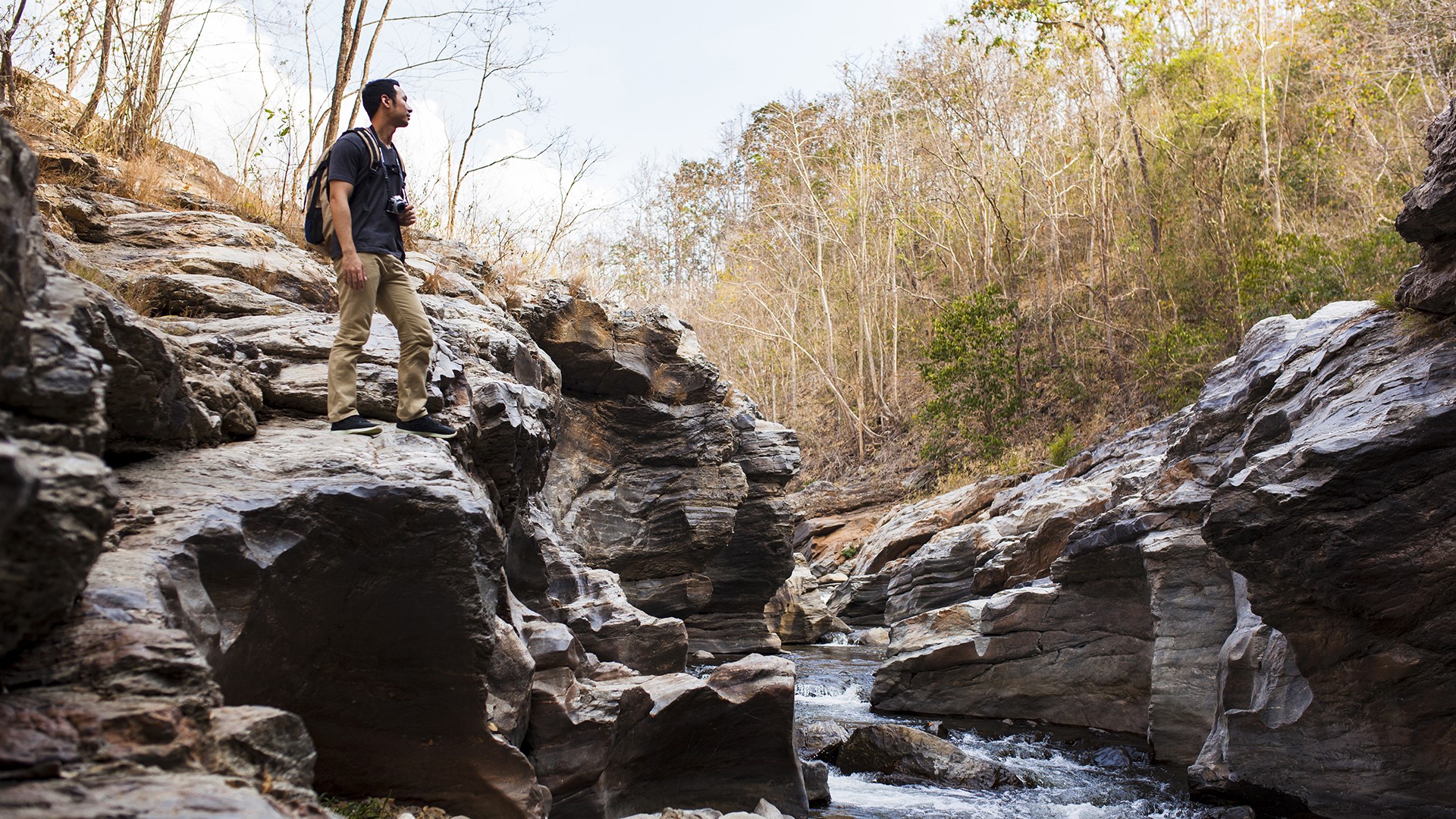 THANKS!
THANKS!
23